Fil rouge «Partager ce que nous vivons »Pendant le confinement…
Comment travaille t-on à la maison ?
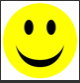 On travaille beaucoup !
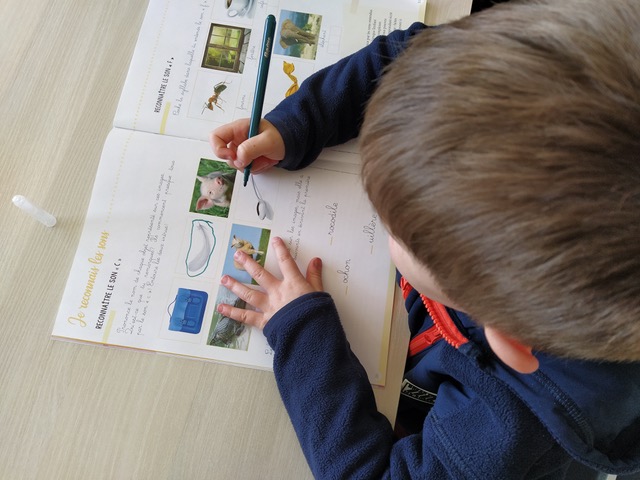 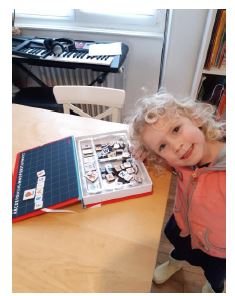 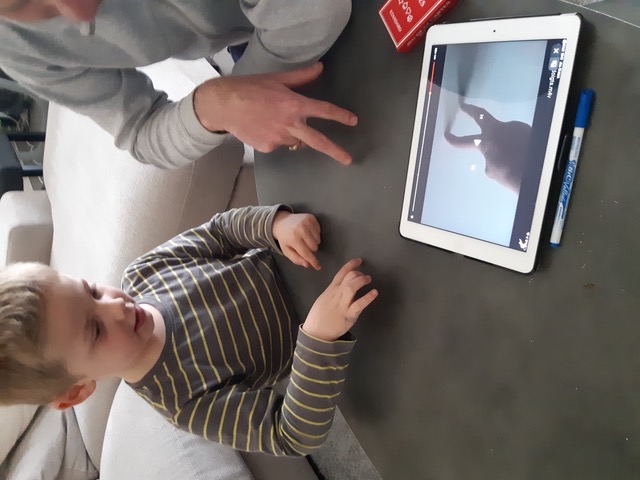 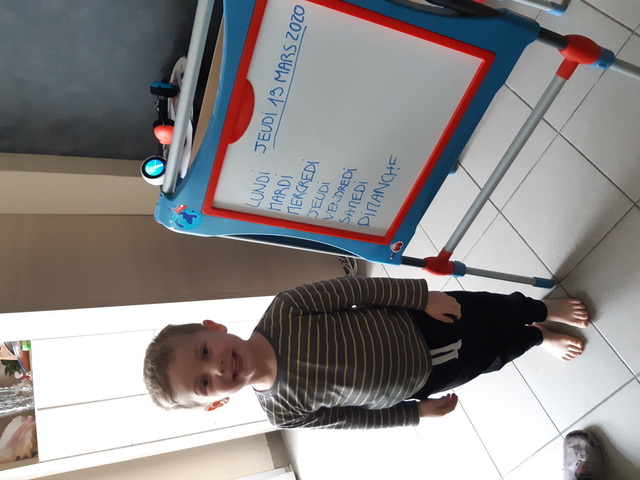 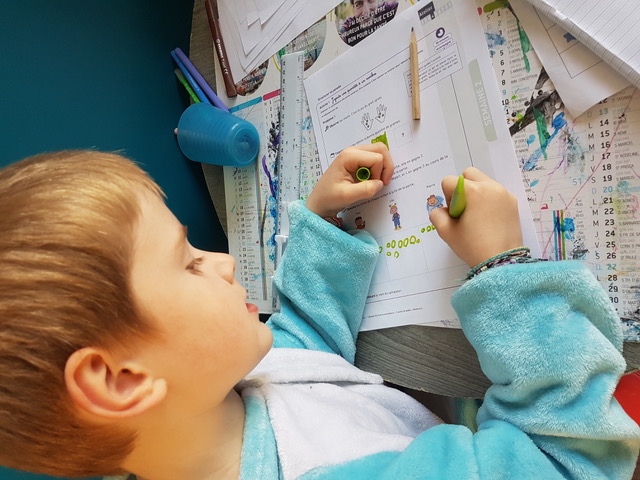 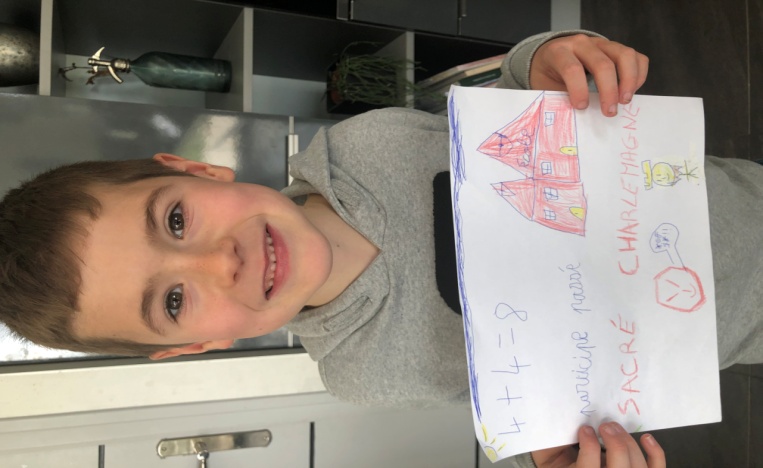 Encore du travail…
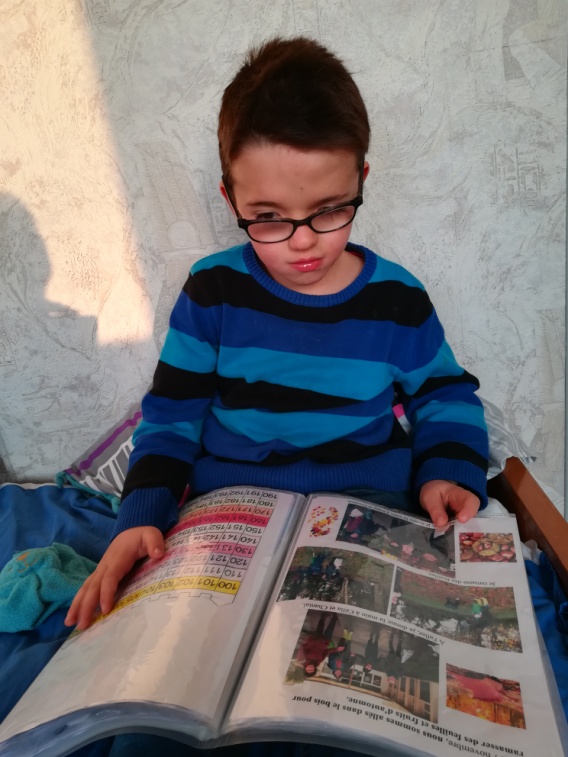 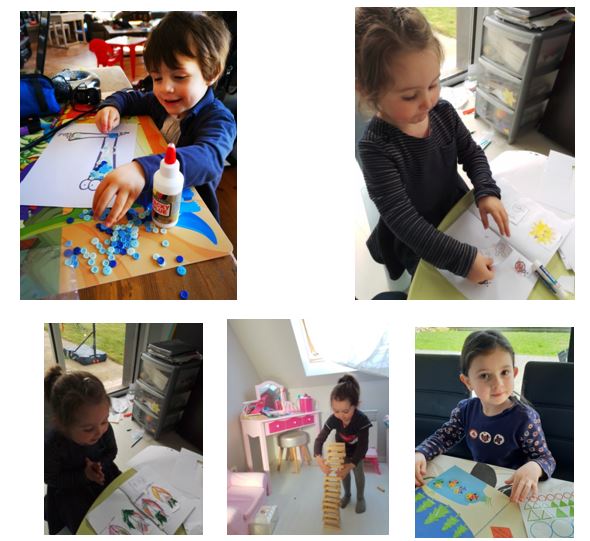 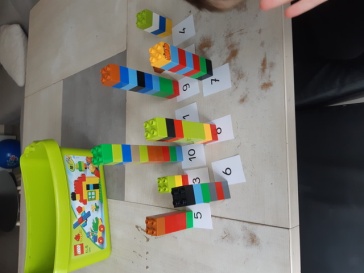 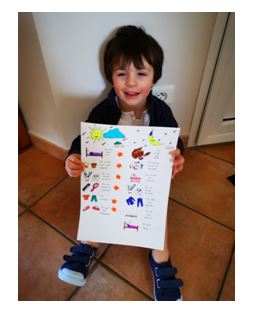 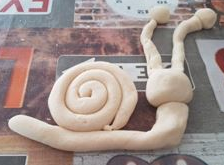 Et toujours… avec le sourire !
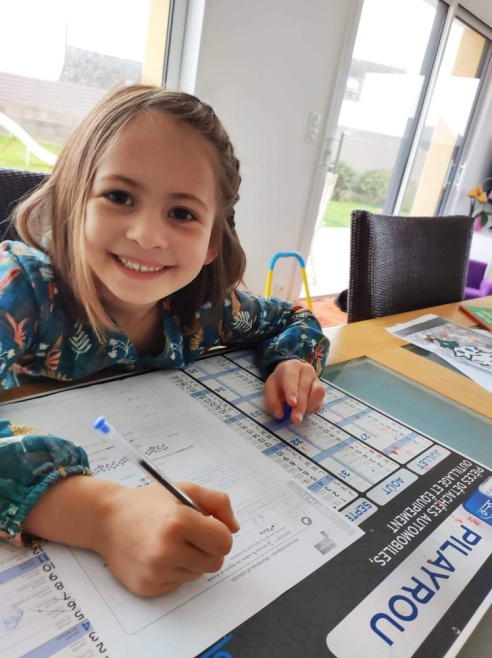 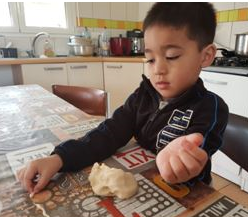 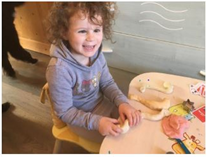 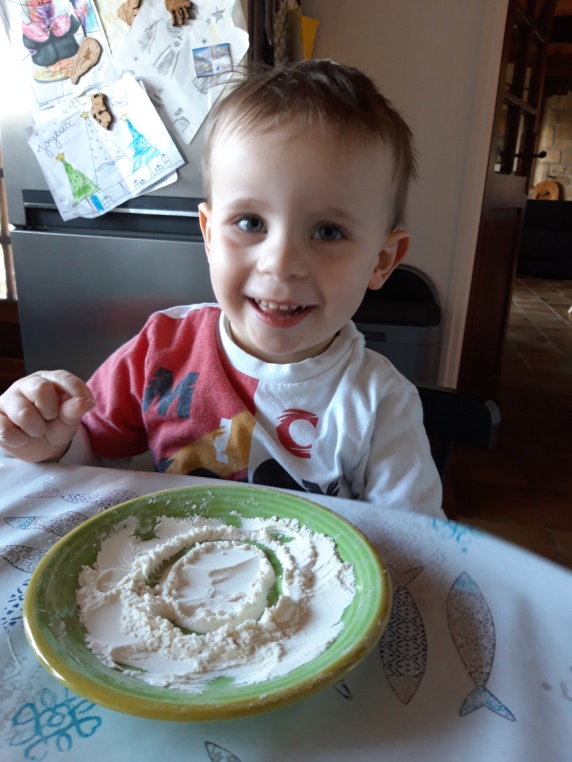 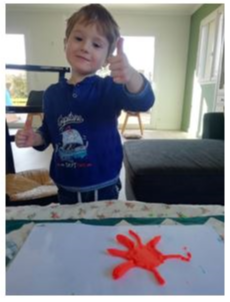 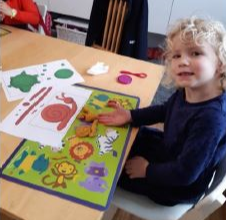 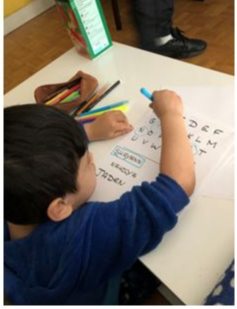 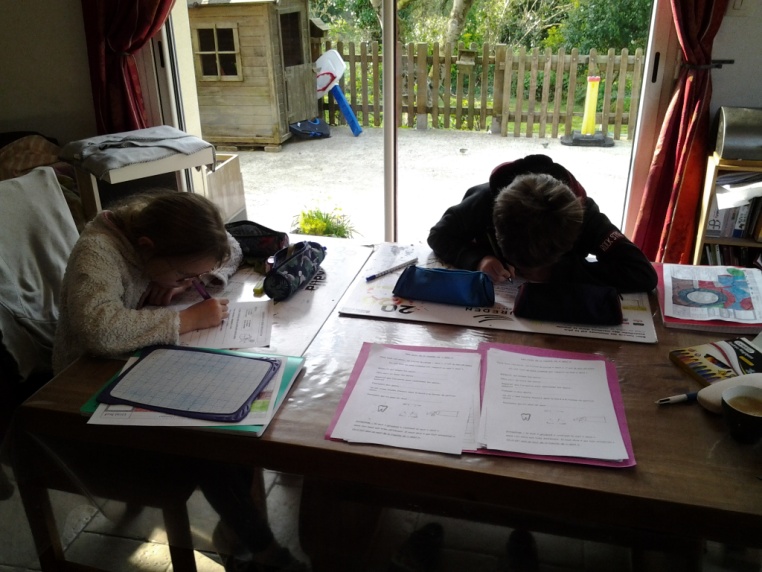 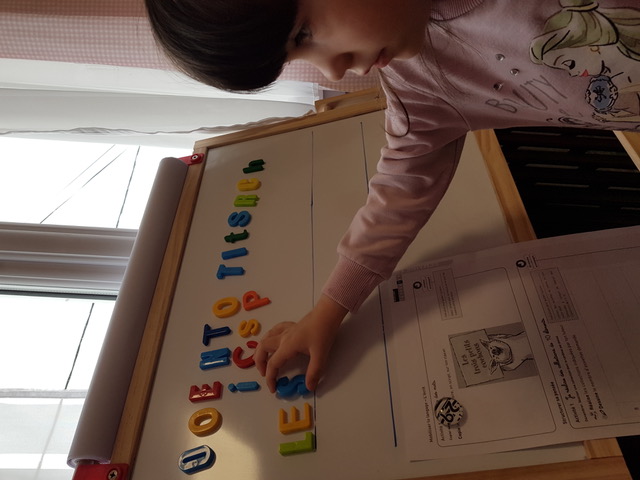 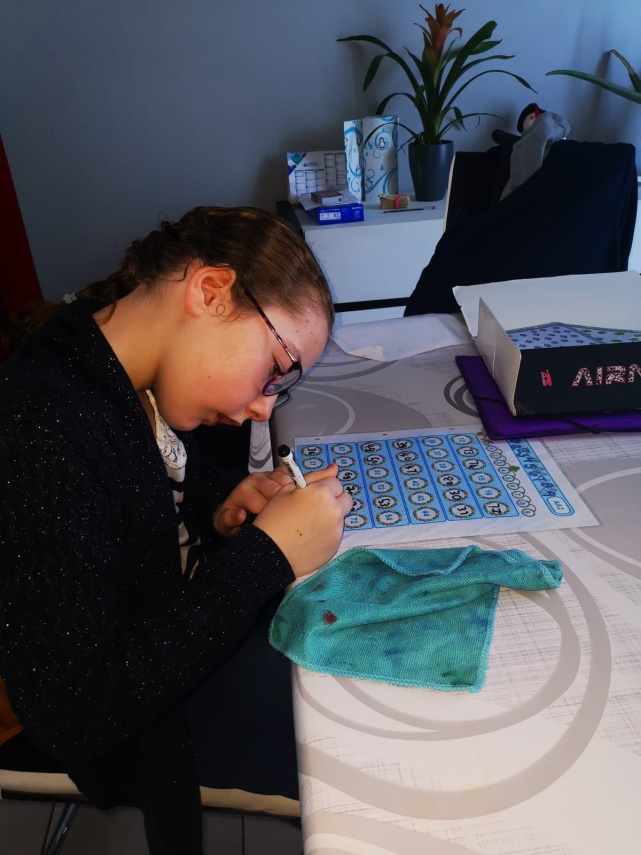 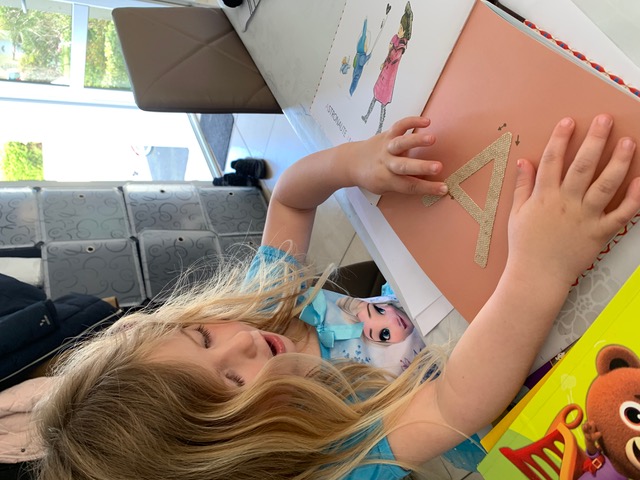 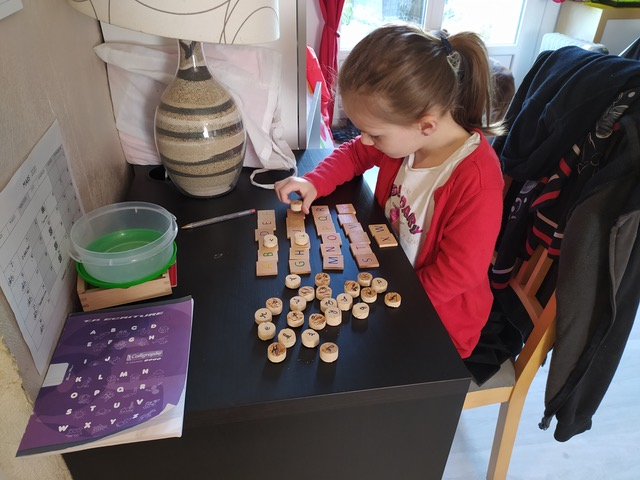 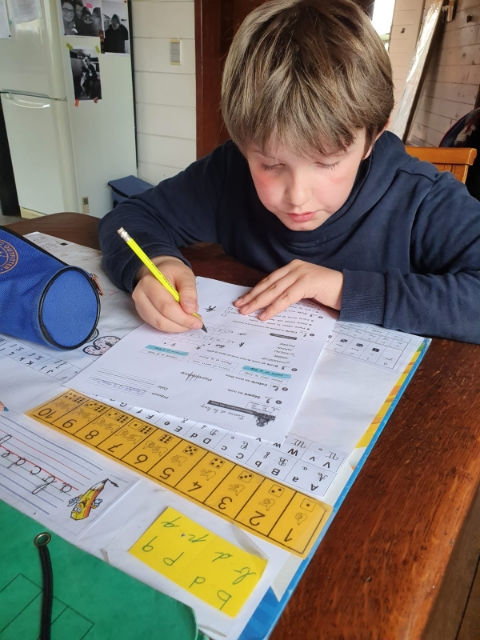 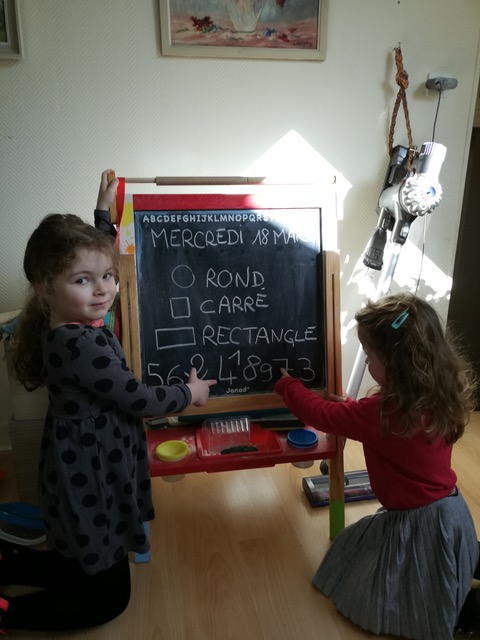 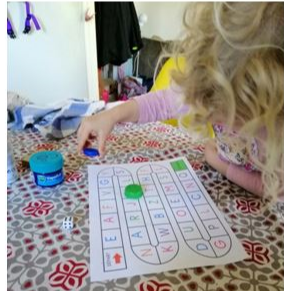 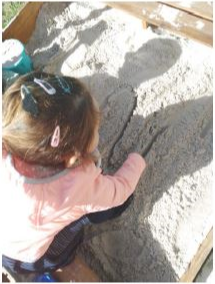 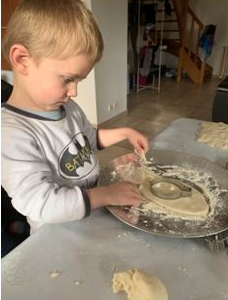 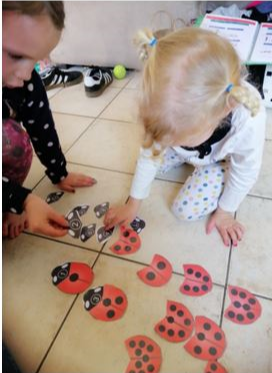 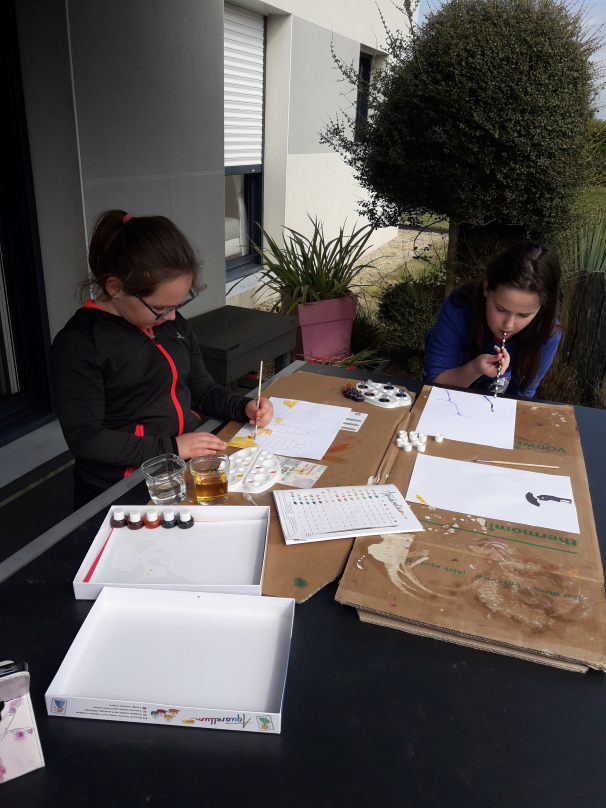 Tous très consciencieux…
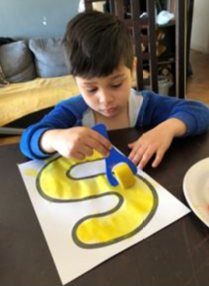 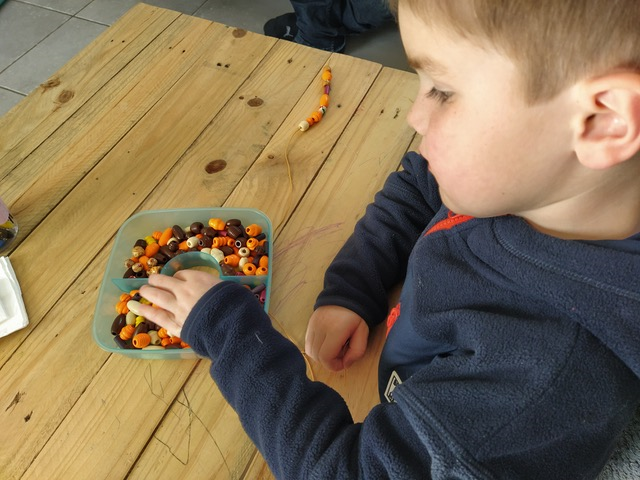 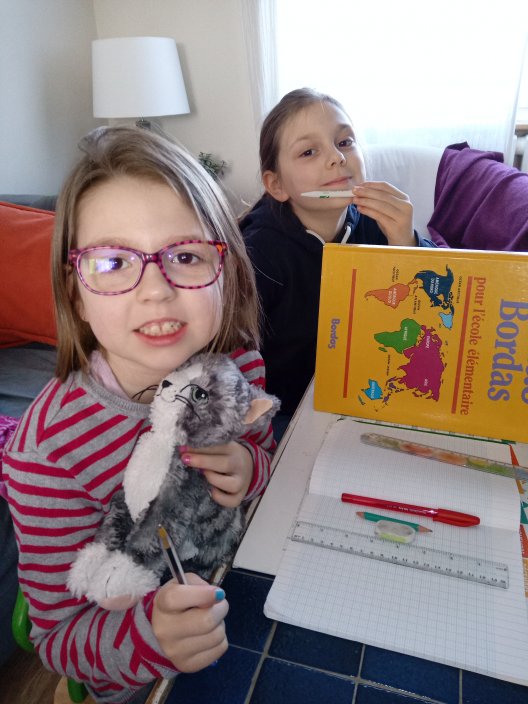 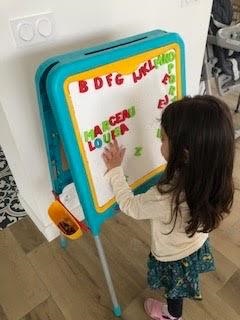 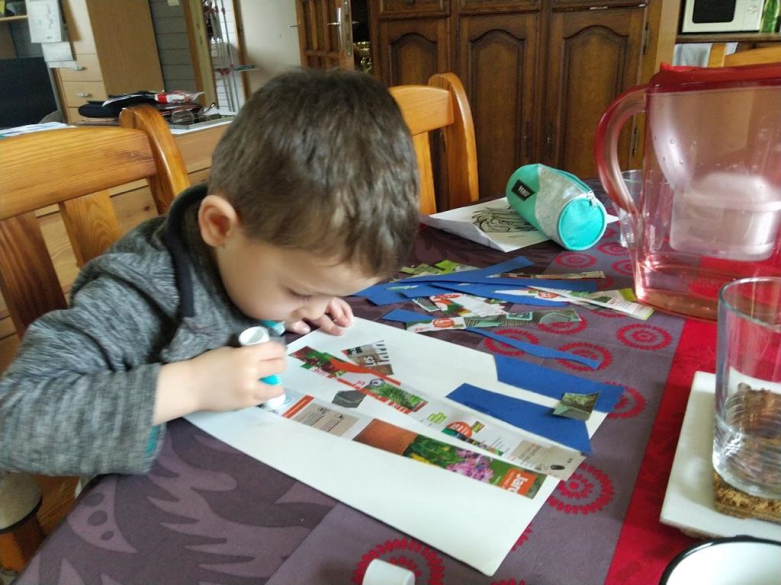 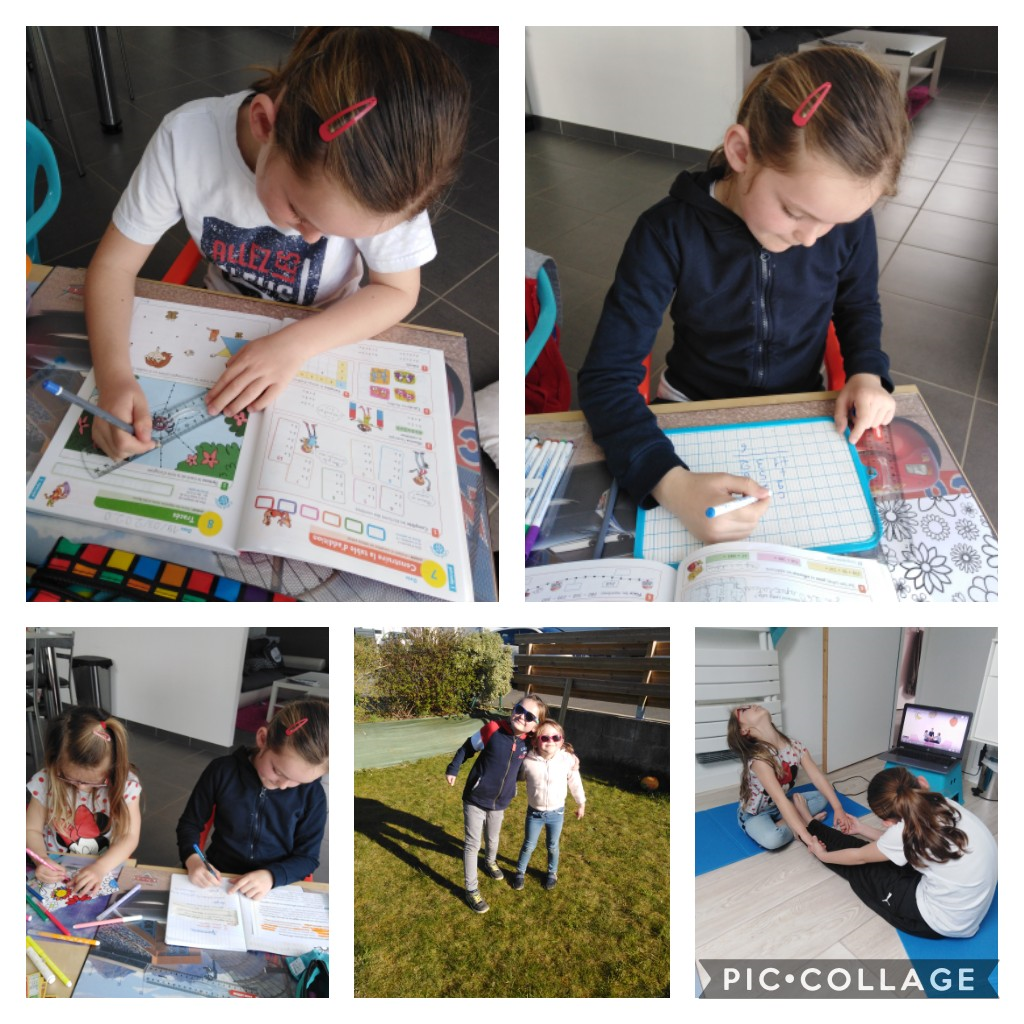 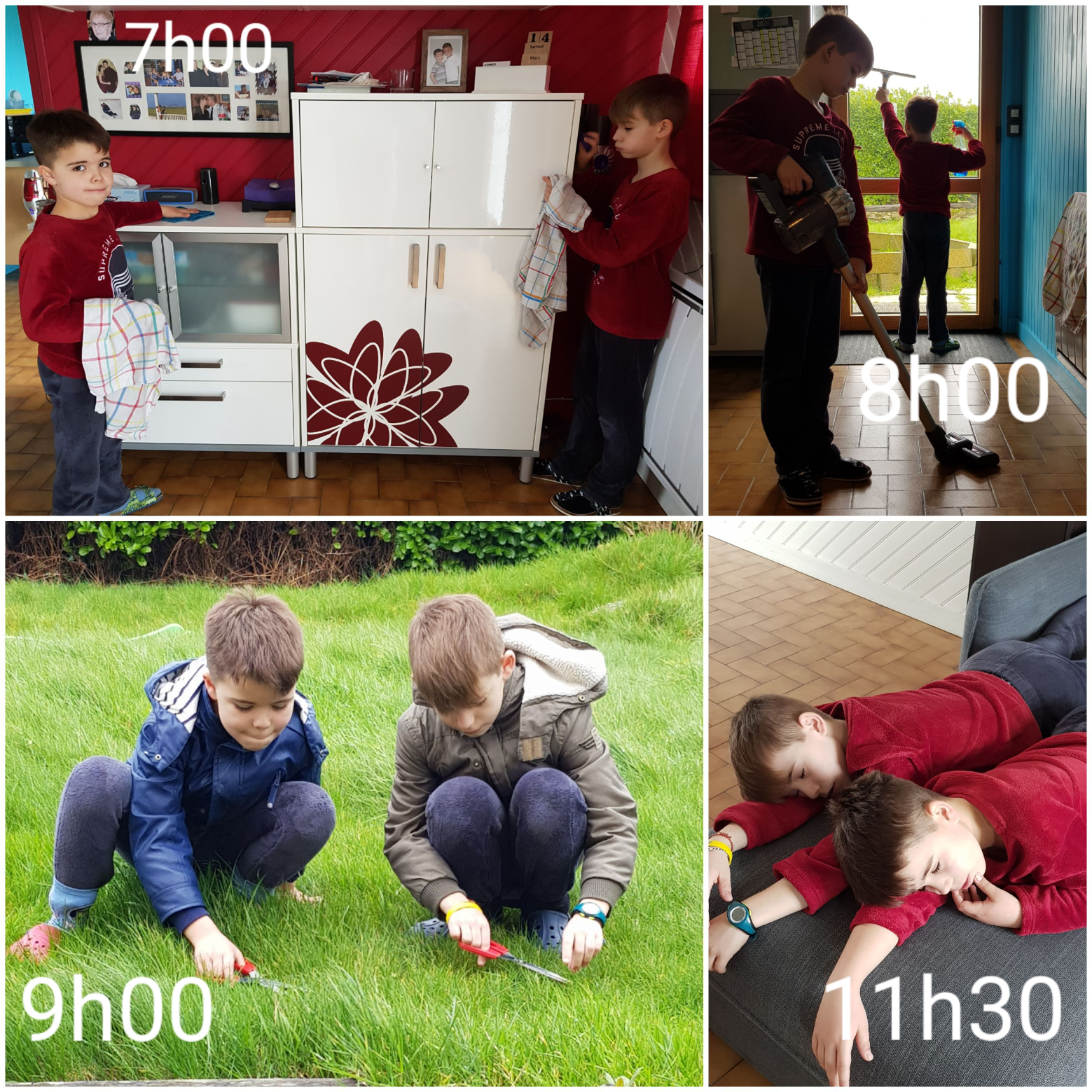 Aïe aïe aïe !!Quel programme !
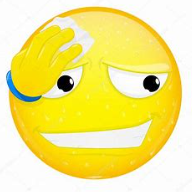 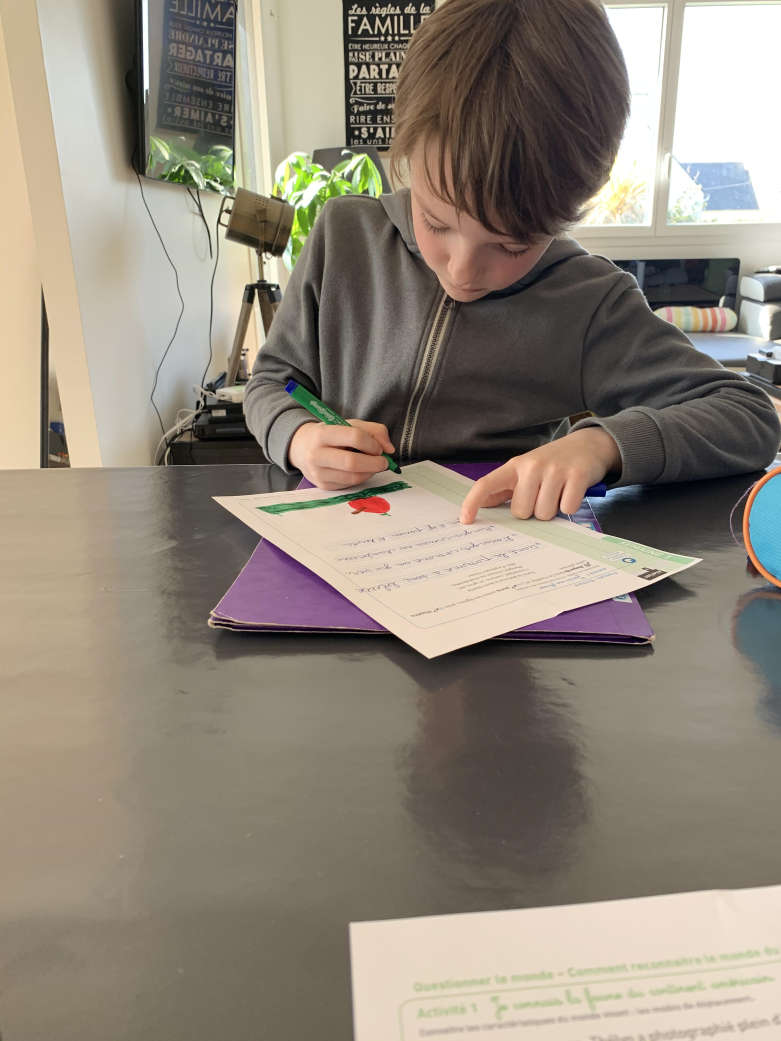 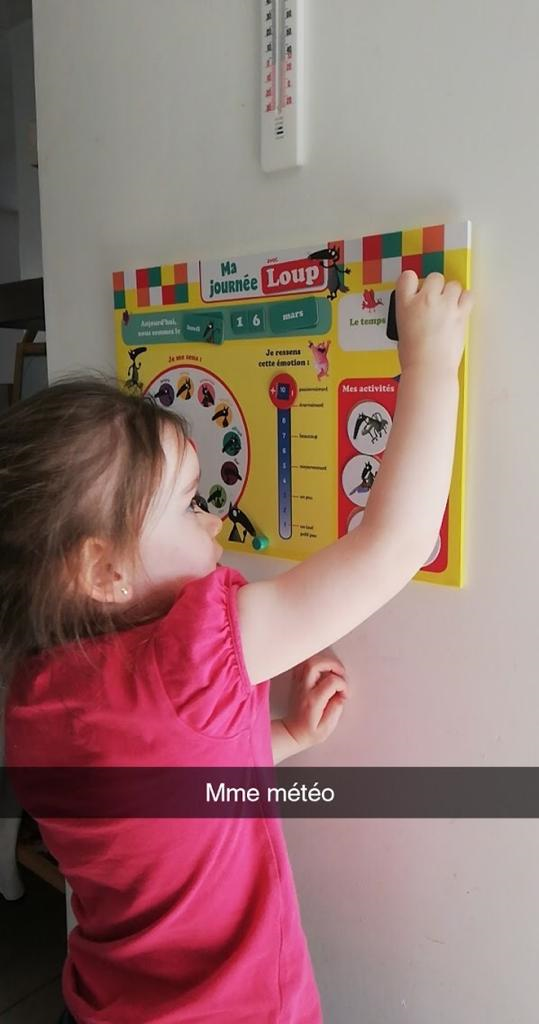 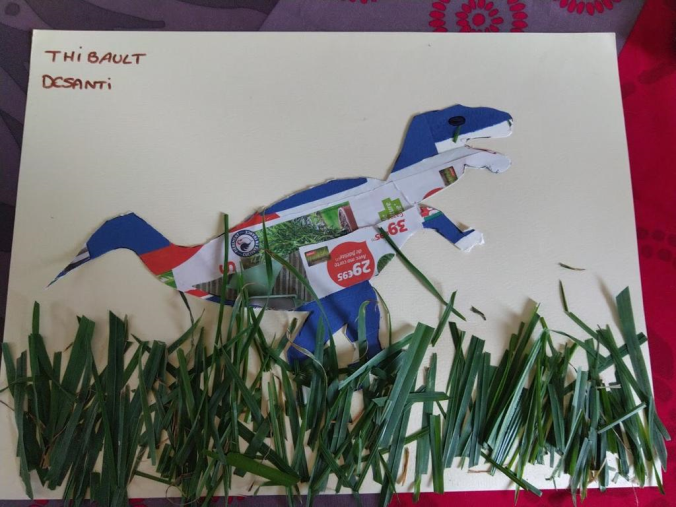 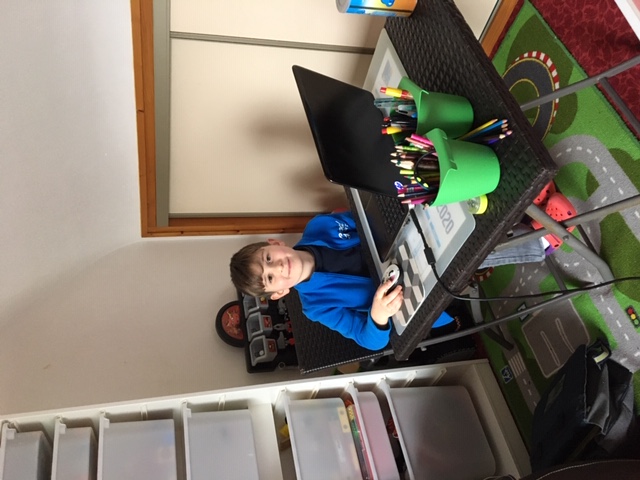 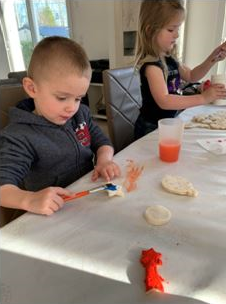 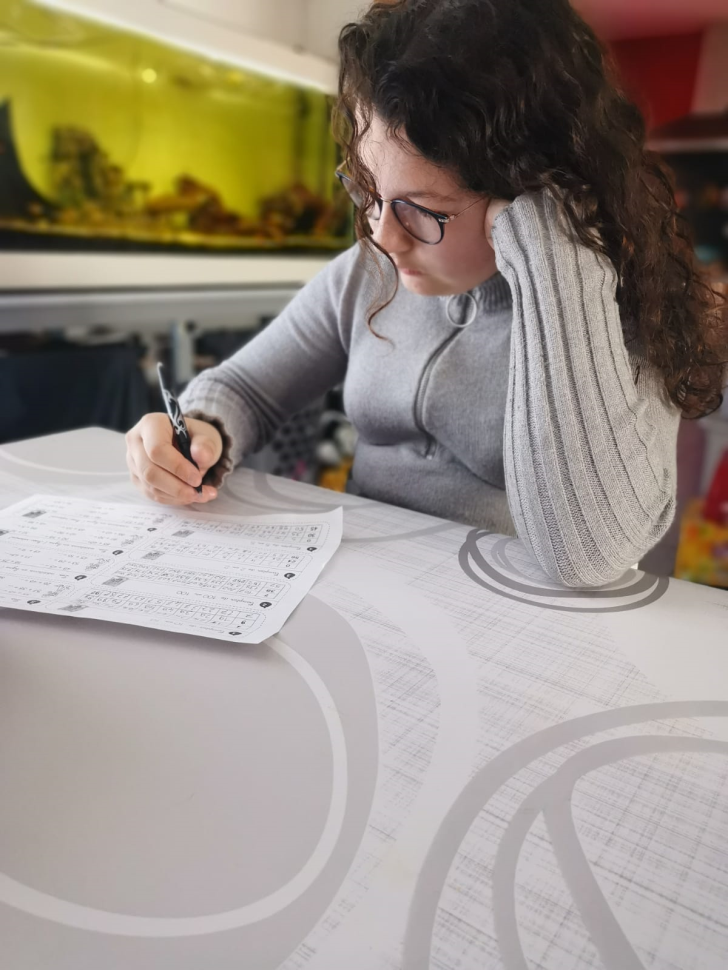 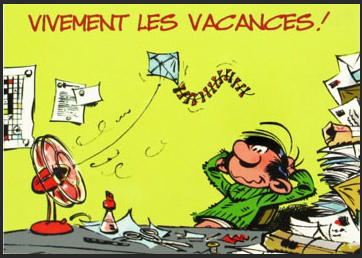 L’école !
Et pendant ce temps, à l’école…
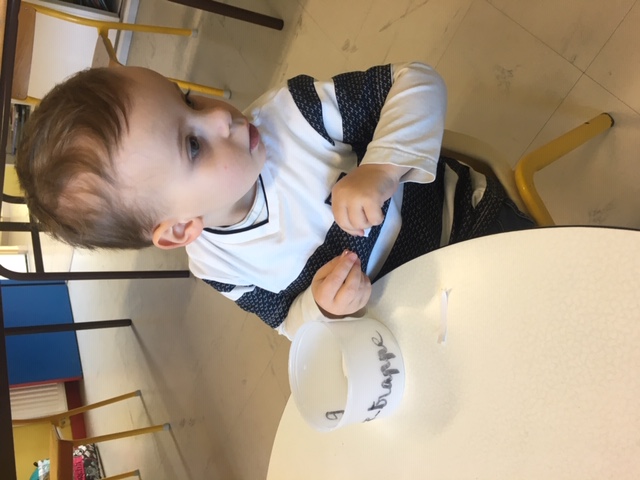 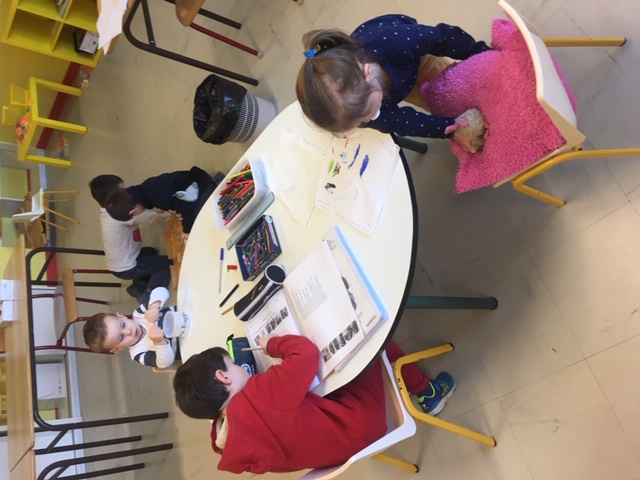 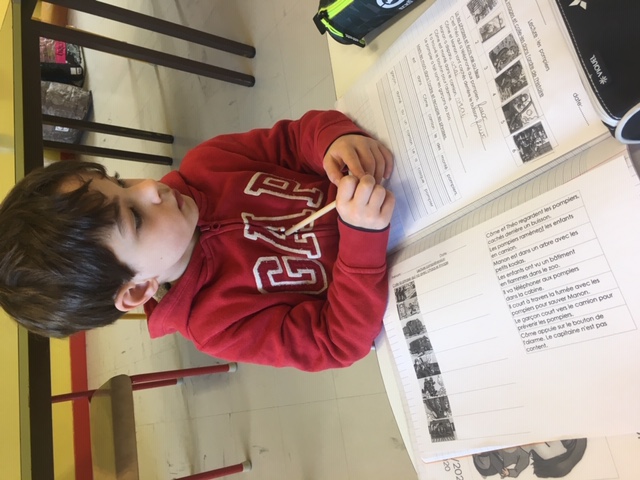 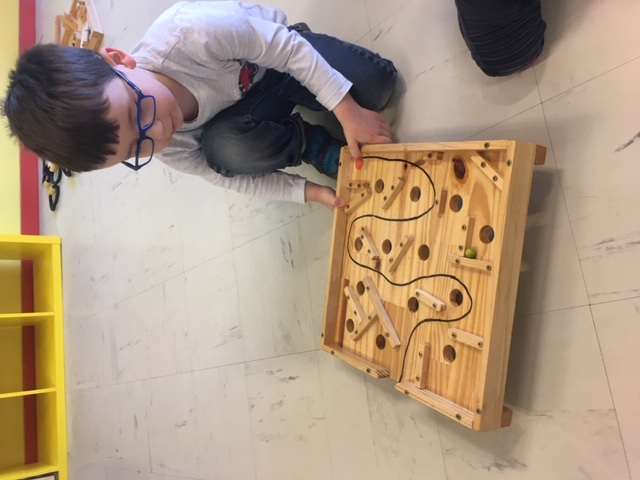 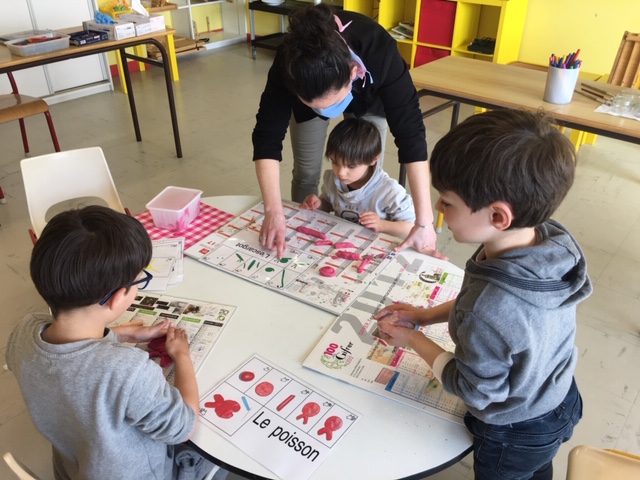 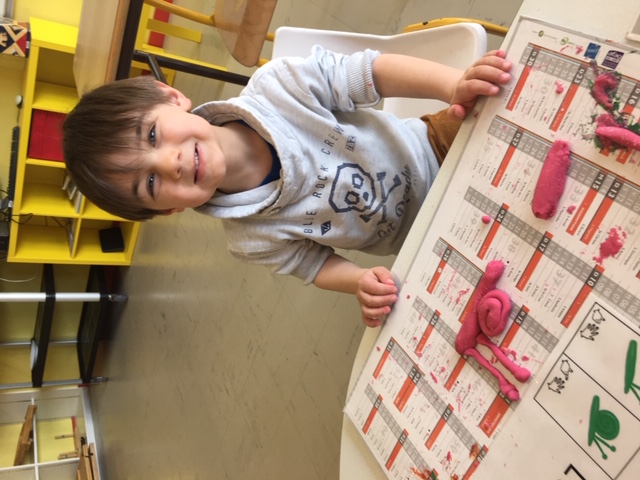 Les photos de ce diaporama sont celles pour la partie « les apprentissages à la maison ».Vous retrouverez prochainement dans des petits films : « la cuisine – les arts plastiques, le sport, les activités à la maison et les récréations dans le jardin... »Merci de votre participation !